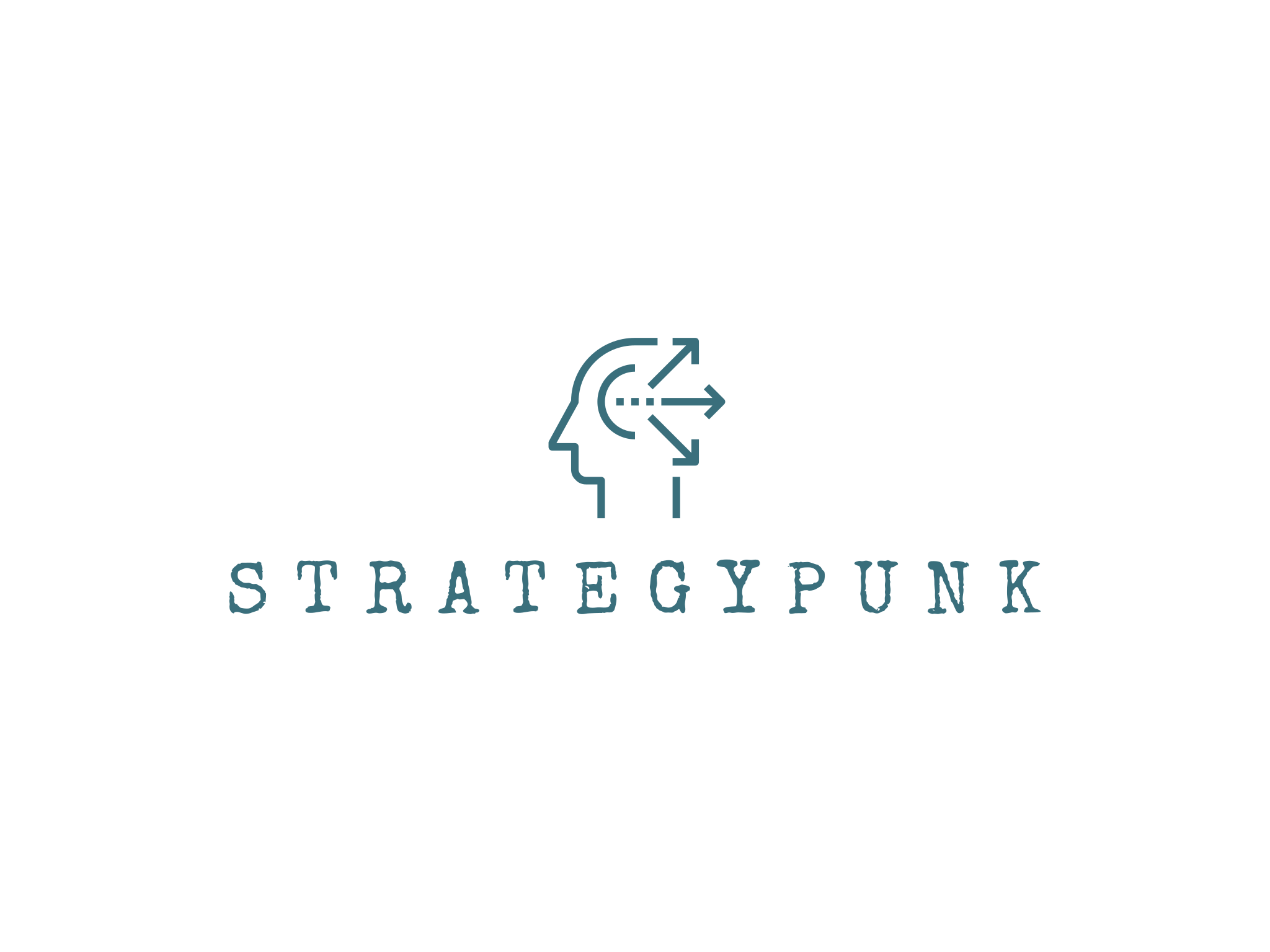 Leadership – Team Performance review
Performance
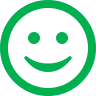 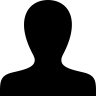 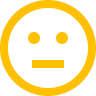 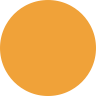 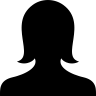 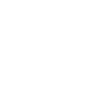 NAME
NAME
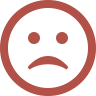 Trend
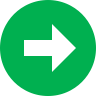 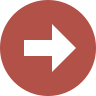 www.strategypunk.com
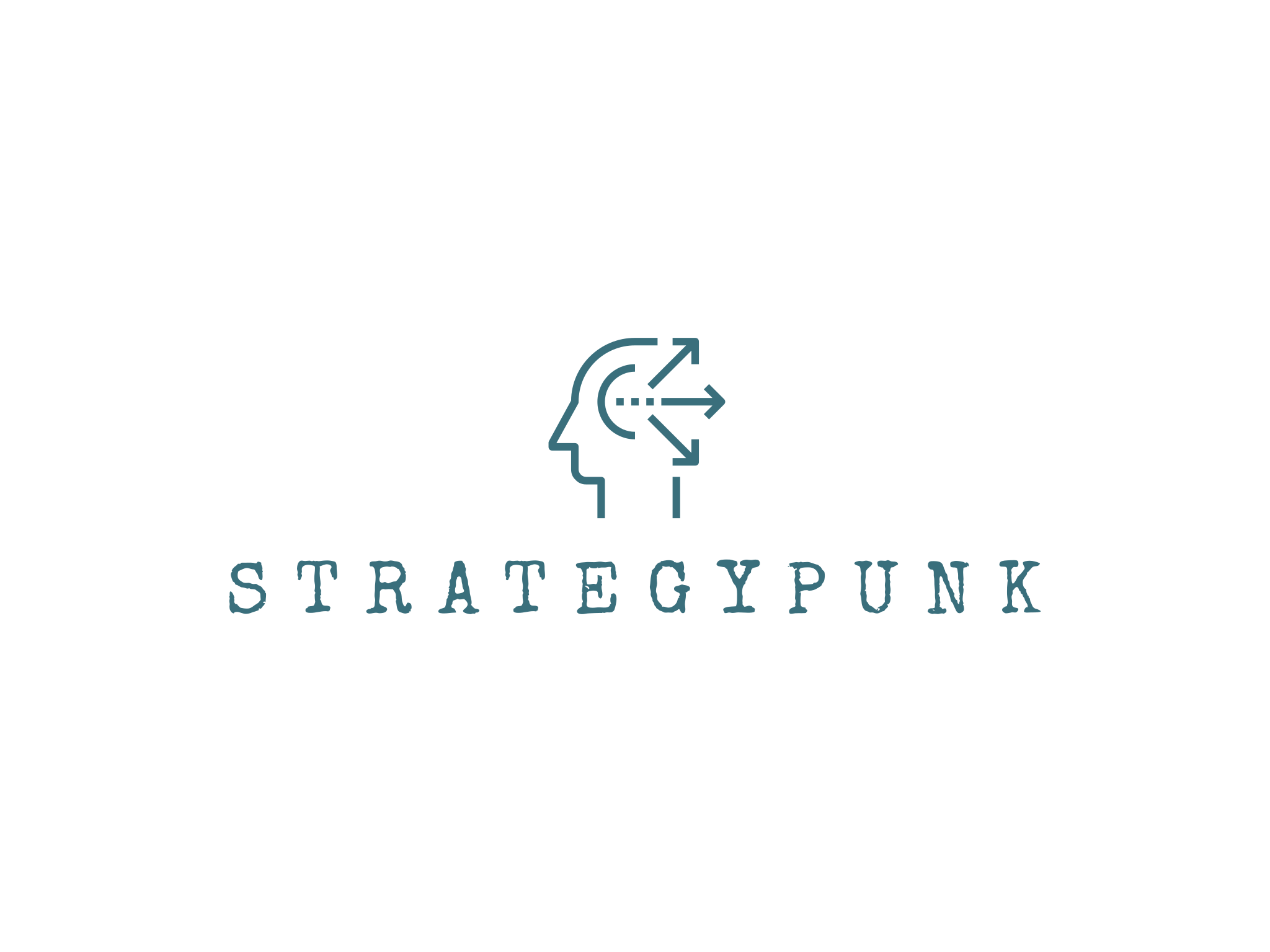 Leadership – Team Performance review
Performance
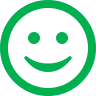 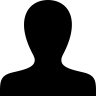 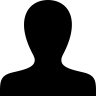 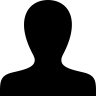 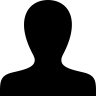 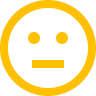 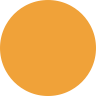 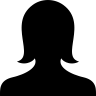 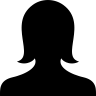 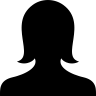 Thomas
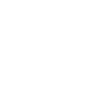 Dennis
Lutz
Frank
Claire
Diane
Carolin
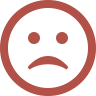 Trend
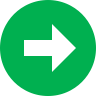 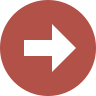 www.strategypunk.com